Fundamental problems of 17th-Century Physics: The Nature of Light
Alan E. Shapiro, University of Minnesota
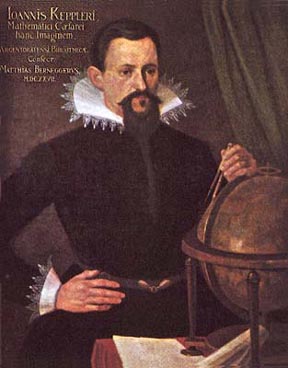 [Speaker Notes: Thank Lee & Board. I was a member for about 10 years.]
Light Is Not the Only Fundamental Problem in 17th Century Natural Philosophy
Cosmology: structure of the universe
Motion: Celestial and Terrestrial
Matter theory: atoms and void, or a continuum
Features of Keplerian Optics
Pencils of rays. All rays from object reassembled or converge at image
Eye is like an optical instrument. All processes are optical, not perceptual
Real images. ‘Pictura’ projected on to the retina
Optics stops at the retina.
Alhazen, Eye
(Lindberg, p. 166)
[Speaker Notes: 11th century      Alhazen, Ibn al-Haytham, 965-1039.]
Kepler, Anatomy of the Eye, Following Felix Platter
Optics after Kepler
Perspectivist (medieval)
• Vision: Form or species of an object transmitted directly to brainProvides true knowledge of external world
• Included geometrical optics. Primarily reflection, including spherical    mirrors. Little on refraction
• After Kepler Two Branches of Optics Evolve
• Geometrical Optics. Refraction & Lenses central
• Physical Optics. Experimental  & Mathematical
Contemporary Changes in Science
Rise of Experimental Science
• Mechanical Philosophy: all physical phenomena can be explained by matter in motion
	• Primary Qualities (size, shape & motion of bodies) & Secondary 	Qualities (e.g. sensations of color, taste, sound), or	 or Objective and Subjective Qualities
• Mathematization
[Speaker Notes: Stimulated by ancient atomism]
Unreliability of the Senses & Vision
Our sensations are unlike or do not resemble external objects
Fundamental tenet of modern philosophy
• Offer Gal & Raz Chen-Morris, Baroque Science (2013)
	• Kepler’s theory of vision origin of fundamental tenet
• Buchwald & Feingold (2013)
	• Mechanical philosophy origin of fundamental tenet
	• Eye is an instrument & instruments are intrinsically unreliable
• Largely a philosophical problem. Scientists abandoned knowledge of essence of things and critically accept the reports of the senses
New Properties of Light
• Diffraction, Grimaldi 1665
• Interference, Colors of Thin Films, Hooke 1665
	• Periodic, Newton 1675, 1704
• Double Refraction, Erasmus Bartholin, 1669
	• Polarization, Huygens, 1690
• Chromatic Dispersion & Nature of White Light and Colors, Newton, 1672
Nature of Light
Wave, mediumistic, or continuum (transport of a disturbance) 
Descartes, 1637
Hobbes, 1644
Hooke, 1665
Pardies, 1673
Huygens, 1690
• Projectile, corpuscular, or atomistic (transport of matter)
	• Gassendi, 1649
	• Charleton, 1654
	• Newton, 1672-1704
[Speaker Notes: Olivier: “Neo-atomist theories’]
Newton’s Rings, White Light
[Speaker Notes: d = D2/8R = mI/2n,       m = 1, 2, 3, . . .

Where d is the thickness of the film, D is the diameter of a ring, R the radius of the lens, I the “interval of the fits” [half of the wave length], and m is an integer; when m is odd the ring is bright, and when it is even it is dark.]
The Formation of ‘Newton’s Rings’ (After Newton, ‘Hypothesis,’ 1675)
Law of Refraction, Principia, 1687
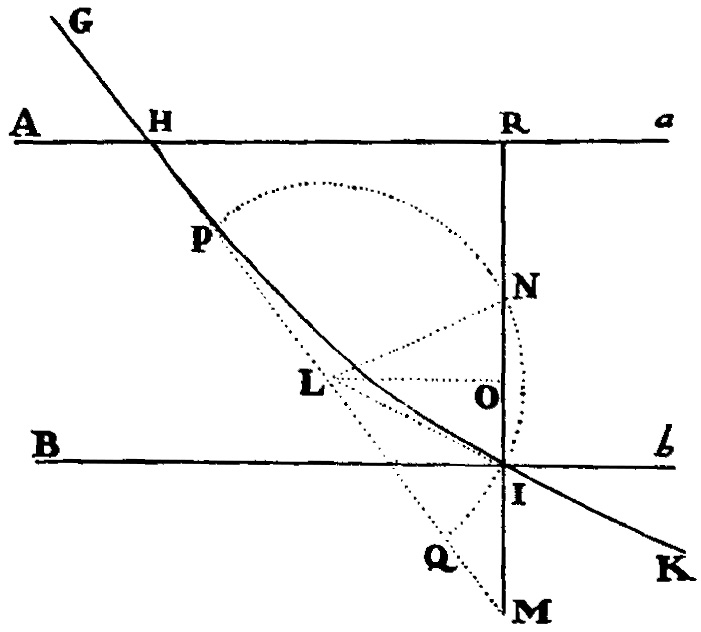 Refractive force acts in an insensibly small region bounding the interface of two media
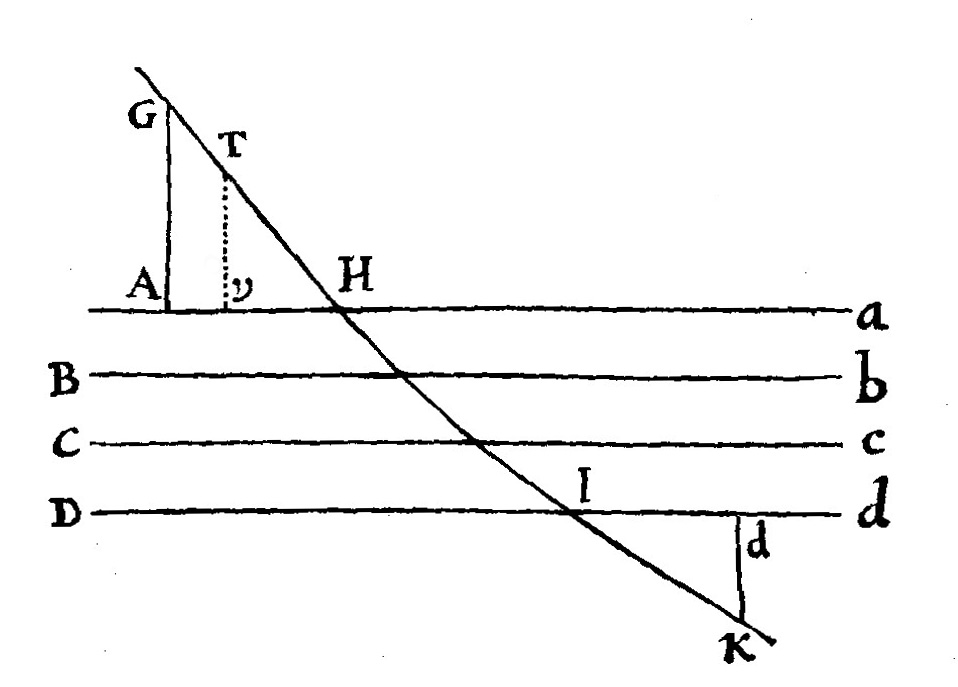 [Speaker Notes: Path a parabola from “what Galileo hath shown.”]
Newton’s model for calculating atmospheric refraction, 1694
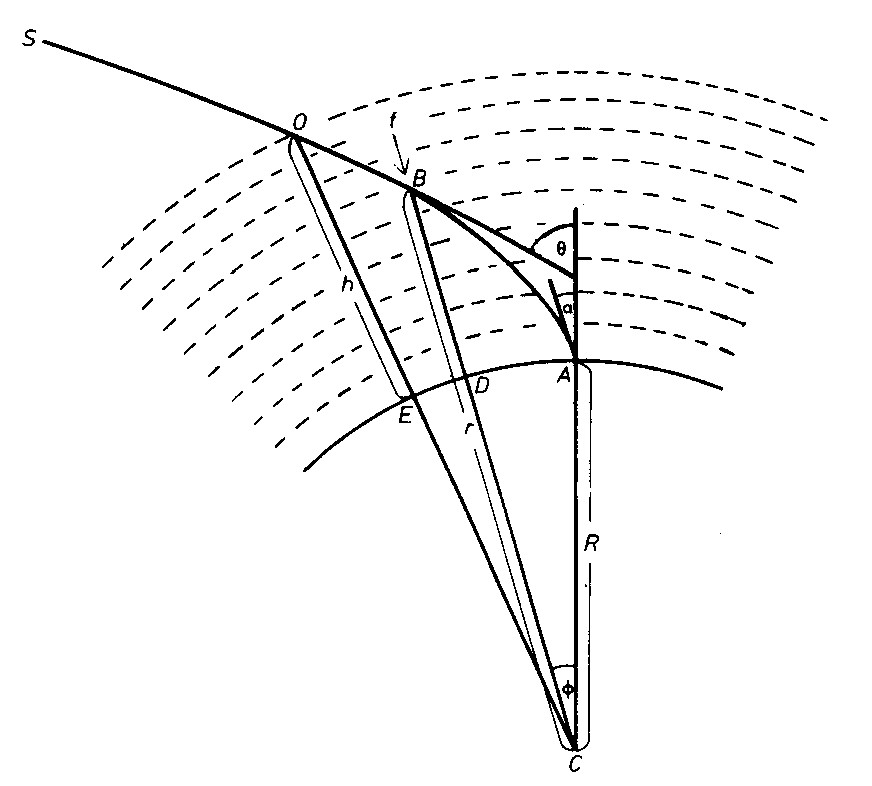 Newton’s Table of Atmospheric Refraction. Philosophical Transactions, 1721
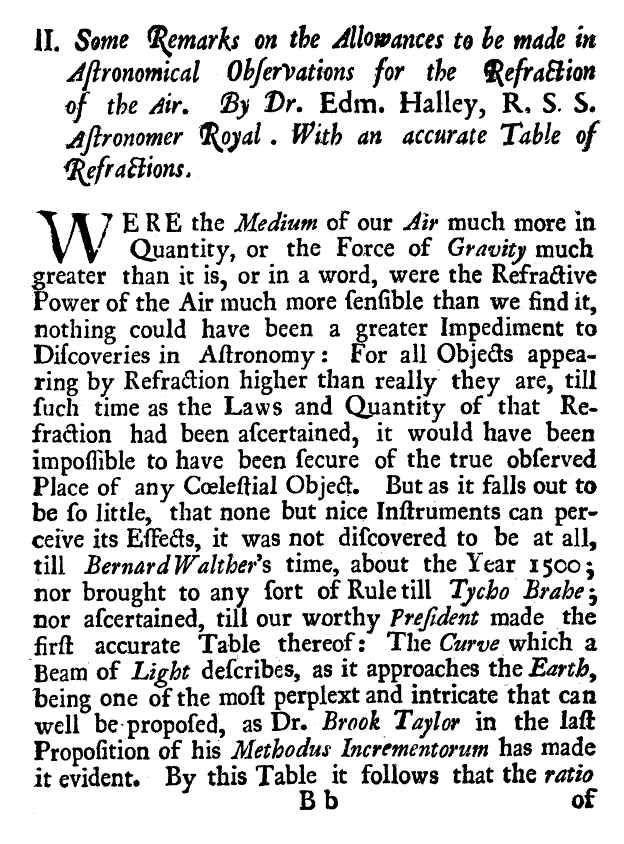 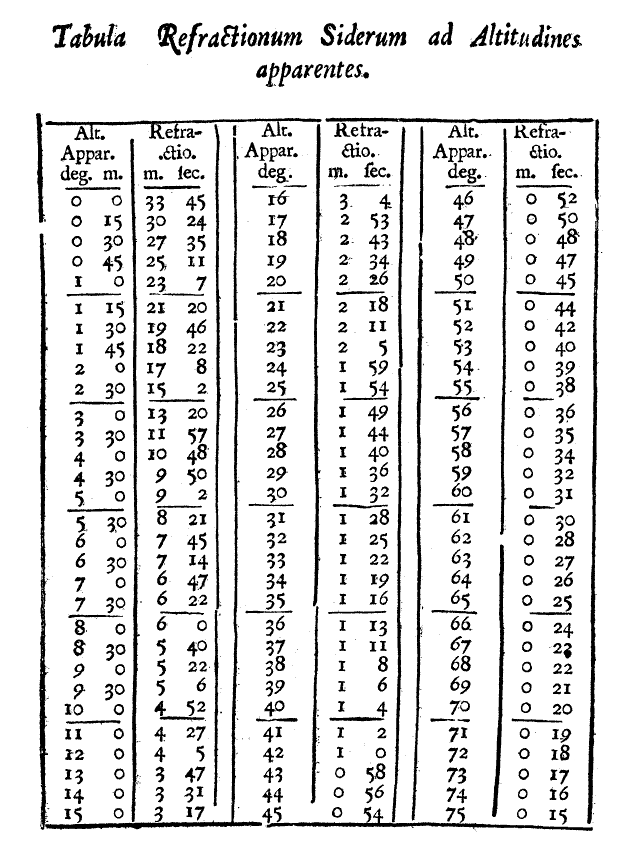 Huygens
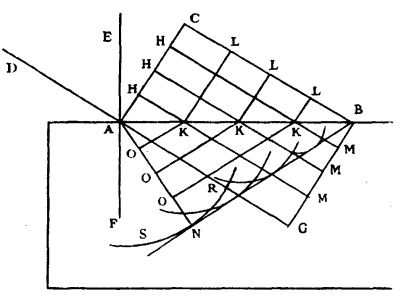 Double Refraction
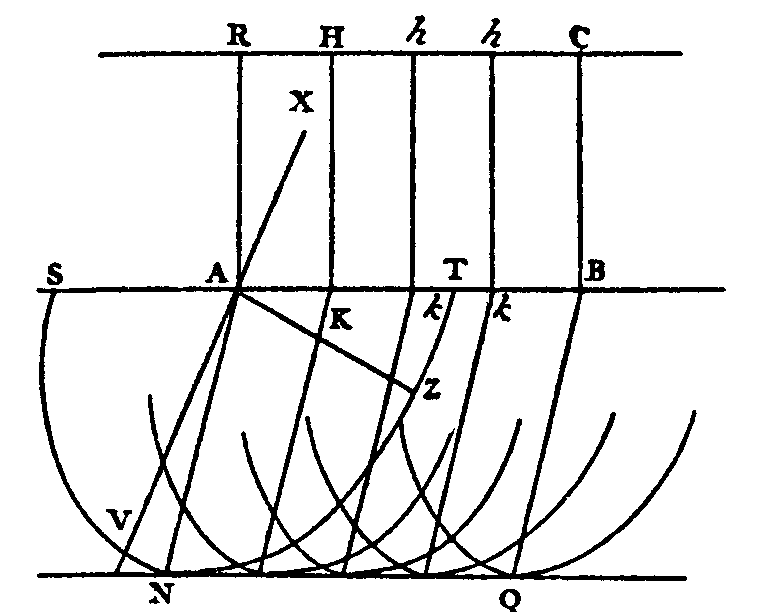 Newton on the Reliability of the Senses -1
The certainty of his theory of thin films can be established by the evidence of the senses:
 "For confirmation of all this I need alledg no more then that it is mathematically demonstrable from my former Principles. But yet I shall add that they wch please to take the paines may by the testimony of their senses be assured that these explications are not Hypotheticall but infallibly true & genuine.” (1672)
[Speaker Notes: (Observations, 1672)]
Reliability of the Senses -2
In "New Theory of Colors" he states that his theory of color is "evinced by ye mediation of experiments concluding directly & without any suspicion of doubt." (1672)
We judge something to be a body from “the evidence of our senses (which constitute our sole judges in this matter)” (c. 1675-85)
Throughout his career Newton switches back forth between the evidence of sense and experiment
[Speaker Notes: 2nd quote from De gravitatione]